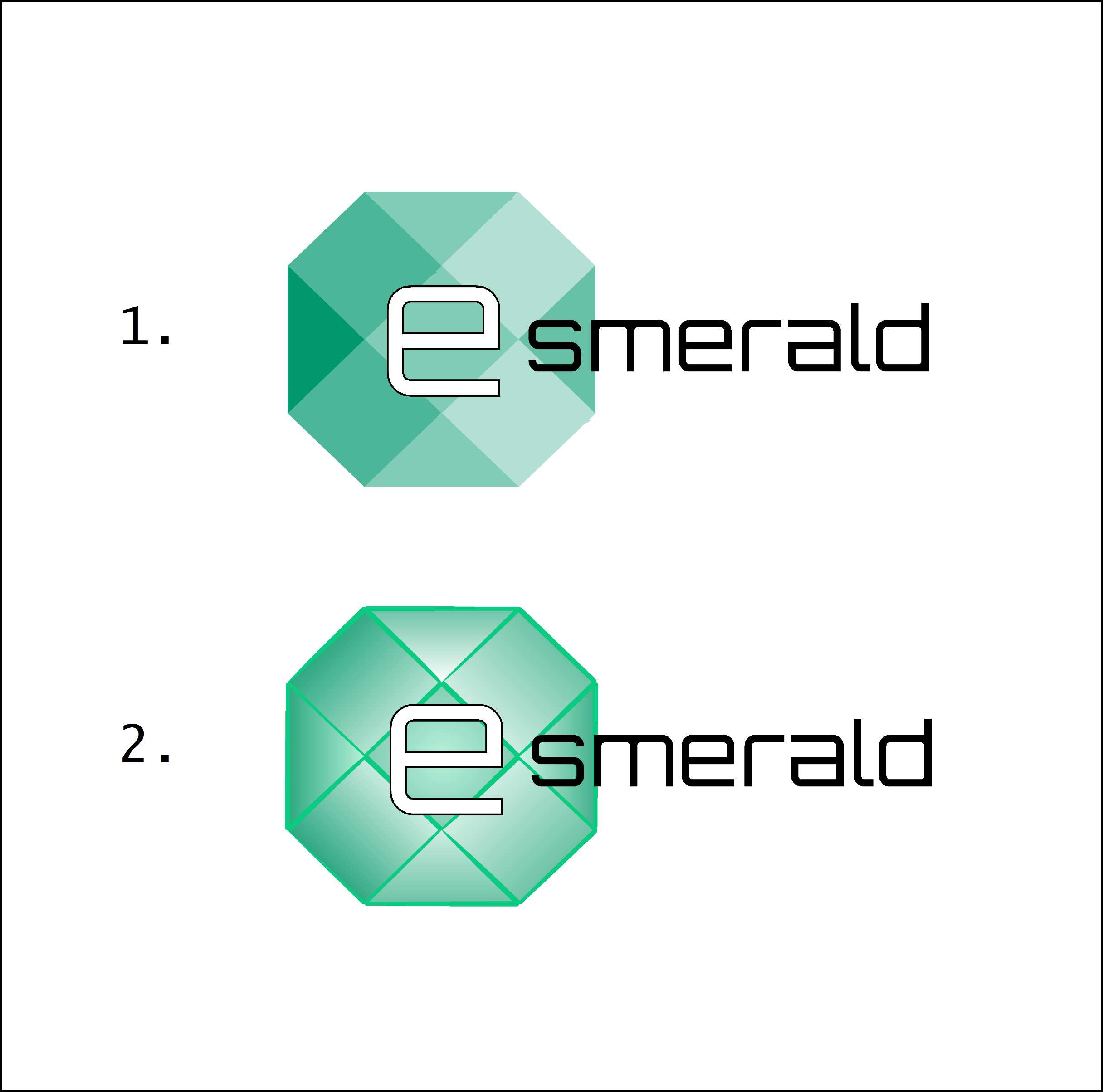 “Poboljšanje otpornosti malih i srednjih poduzeća nakon lockdowna”
Dostupne javne potpore za poduzeća - rješenja po mjeri i
gdje ih naći

NAZIV MODULA OBUKE
Prema: Fundacja Mercatus et Civis
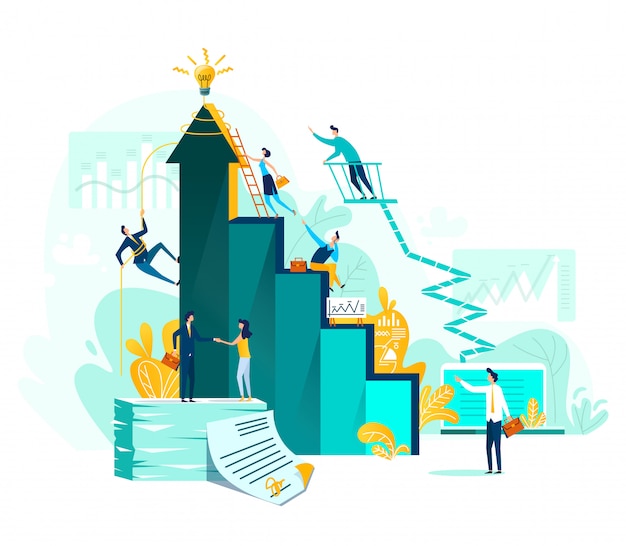 CILJEVI
Na kraju ovog modula moći ćete:
Steknite znanje što je javna pomoć
Znati vrste i oblik javne potpore
Naučite pravila za dobivanje javne pomoći
Saznajte gdje možete dobiti pomoć koja odgovara vašim potrebama
INDEKS
Jedinica 1 : Osnove državne potpore:
Kolika je državna pomoć?

Vrste i oblici državnih potpora

Uvjeti javne potpore.

Gdje pronaći informacije o javnoj potpori?
JEDINICA 1: Osnove javne pomoći
ODJELJAK 1.1.: Što je javna potpora?


Državna potpora je ona koju poduzetniku daje država ili iz državnih sredstava, pod uvjetima povoljnijim od onih koji se nude na tržištu.

Budući da državna potpora može narušiti pravila tržišnog natjecanja, dopuštena je samo u određenim slučajevima i prema određenim pravilima .
JEDINICA 1: Osnove javne pomoći
ODJELJAK 1.1.: Što je javna potpora?
Govorimo o javnoj pomoći,
kada
se pojavljuju neki od 4 preduvjeta :
2. Dodjeljuje se pod uvjetima povoljnijim od onih koji se nude na tržištu
1. Potporu dodjeljuje država ili dolazi iz državnih fondova
3. Selektivne je prirode (favorizira određenu tvrtku ili tvrtke ili proizvodnju određene robe )
4. Prijeti remećenjem ili narušavanjem tržišnog natjecanja i utječe na trgovinu između država članica EU
JEDINICA 1: Osnove javne pomoći
ODJELJAK 1.2.: Vrste i oblici javnih potpora

Vrste javnih potpora:

1. Horizontalno - Usmjerena je svim poduzetnicima, bez obzira na mjesto poslovanja i sektor gospodarstva, radi rješavanja konkretnog problema odnosi se na potpore u područjima kao što su istraživanje, razvoj, inovacije, zaštita okoliša i zapošljavanje.

Napomena: Horizontalna potpora također je potpora male vrijednosti, koja se može dodijeliti bez sektorskih ili regionalnih ograničenja. To nije "stroga" državna potpora .
JEDINICA 1: Osnove javne pomoći
ODJELJAK 1.2.: Vrste i oblici javnih potpora


2. Regionalne - potpore namijenjene potpori razvoja najnerazvijenijih regija poticanjem ulaganja i otvaranja novih radnih mjesta, u iznimnim slučajevima dodjelom potpora za tekuće poslovanje.

3. Sektorske – državne potpore koje se dodjeljuju isključivo poduzetnicima u određenom gospodarskom sektoru (npr. promet), kao iu osjetljivim sektorima: ugljenoindustrija, industrija željeza i čelika, brodogradnja. Za državne potpore dodijeljene u tim sektorima, zbog njihove specifičnosti i problema koji se javljaju (tiču se, primjerice, prekapacitiranosti, kapitalno intenzivne prirode ulaganja), često se primjenjuju drugačija, restriktivnija pravila državnih potpora od općih pravila .
JEDINICA 1: Osnove javne pomoći
    ODJELJAK 1.2.: Vrste i oblici javnih potpora

Obrasci javnih pomoći
A
Subvencije i porezne olakšice
B
Subvencije kapitalnih investicija
C
           Povoljni krediti
D
            Jamstva
CJELINA 1.: Osnove javnih potpora
ODJELJAK 1.2.: Vrste i oblici javnih potpora

                                                                                          Javna pomoć
                                
			Prednosti 				Rizici
Likvidnost
   Smanjenje poreznog opterećenja
            Održavanje radnih mjesta
               Razvoj
Vraćanje novca
           Kaznena i fiskalna
                odgovornost
CJELINA 1.: Osnove javnih potpora
ODJELJAK 1.3.: Uvjeti javne potpore

Programi potpora sadrže pravne temelje za dodjelu određenih potpora poduzetnicima te ujedno definiraju načela i uvjete za dodjelu potpora, između ostalog:
krug korisnika ,
oblik potpore (potpora, rata plaćanja poreza, jamstvo, jamstvo i sl.) ,
namjena (npr. za obuku, istraživanje i razvoj, zaštitu okoliša, povećanje zaposlenosti, restrukturiranje) ,
ovlaštenja za dodjelu ,
maksimalan iznos potpore ,
trajanje programa.
CJELINA 1.: Osnove javnih potpora
 ODJELJAK 1.3.: Uvjeti državnih potpora – pravni akti Europske unije .


Ugovor o funkcioniranju Europske unije (čl. 107. i 108. ).

EU Komisija_ Uredba (EZ) br. 800/2008 od 6. kolovoza 2008. kojom se određene vrste potpora proglašavaju kompatibilnima sa zajedničkim tržištem u primjeni članaka 87. i 88. Ugovora (Uredba o općem skupnom izuzeću)
CJELINA 1.: Osnove javnih potpora
 ODJELJAK 1.3.: Uvjeti državnih potpora - Rješenja Poljske, Grčke, Hrvatske, Španjolske i Italije .

                                                                                         POLJSKA

Poljska je uvela pomoć za poduzetnike u obliku Antikriznog štita i Financijskog štita .
Usvojena rješenja uključivala su:
– oslobođenje od plaćanja doprinosa za socijalno osiguranje,
- financiranje plaća i doprinosa za socijalno osiguranje,
CJELINA 1.: Osnove javnih potpora
 ODJELJAK 1.3.: Uvjeti državnih potpora - Rješenja Poljske, Grčke, Hrvatske, Španjolske i Italije .

                                                                                           GRČKA

U Grčkoj je najvažniji mehanizam potpore poduzetnicima bio povratni predujam koji se isplaćivao u 7 ciklusa. Učinkovitost ove mjere ogledala se u tome što su se kriteriji za dodjelu pomoći uglavnom temeljili na gubicima koje bilježe poduzetnici .
Drugi:
- jamstva za nova obrtna sredstva ,
- krediti ,
- subvencije
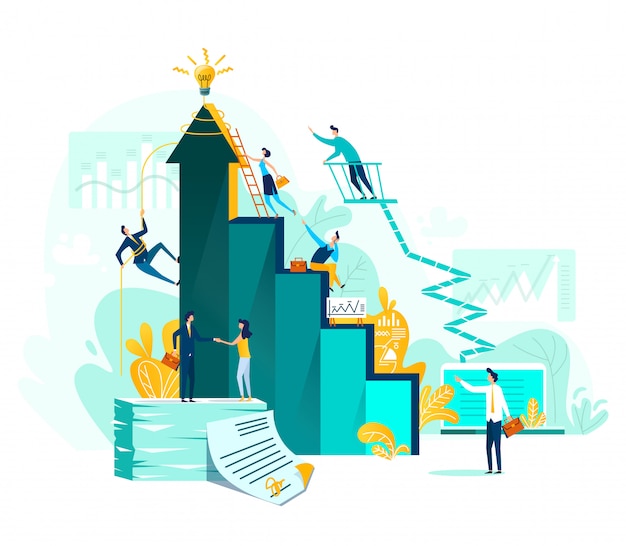 CJELINA 1.: Osnove javnih potpora
 ODJELJAK 1.3.: Uvjeti državnih potpora - Rješenja Poljske, Grčke, Hrvatske, Španjolske i Italije .

                                                                                               HRVATSKA

Rješenja potpore za poduzetnike u Hrvatskoj uključivala su :
-odgođeno i djelomično plaćanje davanja uključujući porez na dohodak,
- zajmovi i krediti ,
- subvencije za plaće u najpogođenijim djelatnostima .
CJELINA 1.: Osnove javnih potpora
ODJELJAK 1.3.: Uvjeti državnih potpora - Rješenja Poljske, Grčke, Hrvatske, Španjolske i Italije .

                                                                                                       ŠPANJOLSKA

Rješenja pomoći za poduzetnike u Španjolskoj uključivala su :
- financijska jamstva i odgode plaćanja poreza,
- zajmovi,
- produženje komercijalnih hipoteka,
-privremena izuzeća (ERTE).
CJELINA 1.: Osnove javnih potpora
 ODJELJAK 1.3.: Državne potpore termini - Rješenja Poljske, Grčke, Hrvatske, Španjolske i Italije

                                                                                 ITALIJA

U Italiji se pomoć poduzetnicima uglavnom odvijala u obliku financijske potpore za otplatu kredita i donošenja zakonskih rješenja za njihovo lakše stjecanje, kako bi se osigurala likvidnost.
Drugi:
- porezna oslobođenja i olakšice,
- subvencije .
CJELINA 1.: Osnove javnih potpora
ODJELJAK 1.4.: Gdje pronaći informacije o javnoj pomoći? – Europska unija 
                          Financijska pomoć

Europski jamstveni fond - Fond koji je osnovala Europska investicijska banka s doprinosima država članica EU-a za zaštitu poduzeća pogođenih krizom COVID-19. Kroz jamstva, fond omogućuje brzu dostupnost zajmova, jamstava, vrijednosnih papira osiguranih imovinom, vlasničkih instrumenata i drugih financijskih instrumenata, uglavnom malim i srednjim poduzećima.
https://www.eib.org/en/press/all/2021-147-european-guarantee-fund-accelerates-access-to-recovery-funding-for-eu-companies.htm?lang=pl

Programska jamstva za zajmove (COSME )
Program COSME je program Europske komisije za potporu europskim mikro, malim i srednjim poduzećima. Programom upravlja Europski investicijski fond prema onome što je poznato kao ugovor o povjeravanju s Europskom komisijom. https://www.eif.org/news_centre/search/index.htm?keywords=COSME
https://www.eif.org/news_centre/search/index.htm?keywords=covid-19
CJELINA 1.: Osnove javnih potpora
ODJELJAK 1.4.: Gdje pronaći informacije o javnoj pomoći? Europska unija .

Europska komisija. Pravila državne pomoći.
 https://ec.europa.eu/competition/state_aid/legislation/practical_guide_gber_en.pdf

Europska komisija. Državne potpore za 2021.: Komisija proširuje područje primjene Uredbe o općem blokovskom uključivanju - često postavljana pitanja.
https://ec.europa.eu/commission/presscorner/detail/en/qanda_21_3805

Ashurst.com. Utjecaj COVID-19 2020.: upravljanje državnom pomoći EU-a.
https://www.ashurst.com/en/news-and-insights/legal-updates/the-impact-of-covid-19-navigating-eu-state-aid

Europska komisija. Državna potpora za 2020.: Komisija daje zeleno svjetlo paneuropskom jamstvenom fondu za dopuštanje do 200 milijardi eura financiranja za tvrtke pogođene pandemijom koronavirusa u 21 državi članici.
https://ec.europa.eu/commission/presscorner/detail/en/ip_20_2407

Eif.org. 2020 COSME Loan Guarantee Facility (LGF). https://www.eif.org/what_we_do/guarantees/single_eu_debt_instrument/cosme-loan-facility-growth/index.htm
CJELINA 1.: Osnove javnih potpora
 ODJELJAK 1.4.: Gdje pronaći informacije o javnoj potpori ?

                                                                              POLJSKA
Državnu potporu poduzetnicima u Poljskoj prati predsjednik UOKiK - a koji je dobio Sustav za prikupljanje podataka o državnim potporama (SUDOP ). Baza podataka SUDOP sadrži informacije o mjerama potpora koje se provode u Poljskoj, potporama dodijeljenim u okviru mjera potpora koje se provode u Poljskoj, svim javnim potporama i potporama male vrijednosti dodijeljenim određenom korisniku .

Korisni linkovi :
https://uokik.gov.pl/unijne_akty_prawne_w_zakresie_pomocy_publicznej.php#faq334 
https://sudop.uokik.gov.pl/home
https://www.gov.pl/web/tarczaantykryzysowa
https://instrumentyfinansoweue.gov.pl/
CJELINA 1.: Osnove javnih potpora
ODJELJAK 1.4.: Gdje pronaći informacije o javnoj potpori?

         GRČKA

Korisni linkovi :

https://elevategreece.gov.gr/
https://www.gov.gr/en/sdg/funding-business/finance-at-national-level/low-interest-rate-working-capital-loan-public-guarantee/entrepreneurship-fund-ii-tepikh- ii
https://endeavour.org.gr/ https://www.thehellenicinitiative.org/entrepreneurship-economic-development/
https://www.refugee.info/greece/setting-up-a-company-in-greece-greek-entrepreneurship/funding-my-business?language=en
https://www.enterprisegreece.gov.gr/
CJELINA 1.: Osnove javnih potpora
 ODJELJAK 1.4.: Gdje pronaći informacije o javnoj potpori ?

                                                                       
     HRVATSKA

Korisni linkovi :

https://mjera-zrm.hzz.hr/korisnici-potpore/
https://www.sssh.hr/hr/vise/nacionalne-aktivnosti-72/rezultati-istrazivanja-sssh-o-utjecaju-pandemije-na-mentalno-zdravlje-radnika-4767
https://www2.deloitte.com/hr/hr/pages/tax/articles/vlada-prijedlog-mjera-gospodarstvo-koronavirus.html 
https://www.rtl.hr/vijesti/arhiva/ekonomski-institut-zagreb-proveo-je-prvu-studiju-o-utjecaju-pandemije-na-poslovanje-mikropoduzeca-te-malih-i-srednjih-poduzeca- u-hrvatskoj-f825978a-b9f4-11ec-bf1e-0242ac13001e
CJELINA 1.: Osnove javnih potpora
ODJELJAK 1.4.: Gdje pronaći informacije o javnoj potpori ?

                                                                                   ŠPANJOLSKA

Korisni linkovi:

https://www.lamoncloa.gob.es/consejodeministros/Paginas/enlaces/120321-enlace_ayudas.aspx  

https://www.hacienda.gob.es/es-ES/CDI/Paginas/SistemasFinanciacionDeuda/AyudasCOVID/Linea-COVID.aspx 

https://www.wolterskluwer.com/es-es/expert-insights/ayudas-para-pymes-y-autonomos-por-el-coron virus
CJELINA 1.: Osnove javnih potpora
ODJELJAK 1.4.: Gdje pronaći informacije o javnoj potpori ?

                                                                                          ITALIJA

Korisni linkovi :

https://www.camera.it/temiap/documentazione/temi/pdf/1211696.pdf?_1586257783260

https://www.agenziacoesione.gov.it/news_istituzionali/aiuti-di-stato-imprese-covid-19/?print-posts=pdf
Ključni savjeti :
Savjet 1: Državna potpora je potpora koju poduzetniku dodjeljuje država ili iz državnih sredstava .
Savjet 2 : Državne potpore dijele se na horizontalne, regionalne i sektorske.
Savjet 3: U sklopu javnih potpora poduzetnik može ostvariti: bespovratna sredstva, porezne olakšice, kredite, kapitalne i investicijske subvencije, jamstva i jamstva.
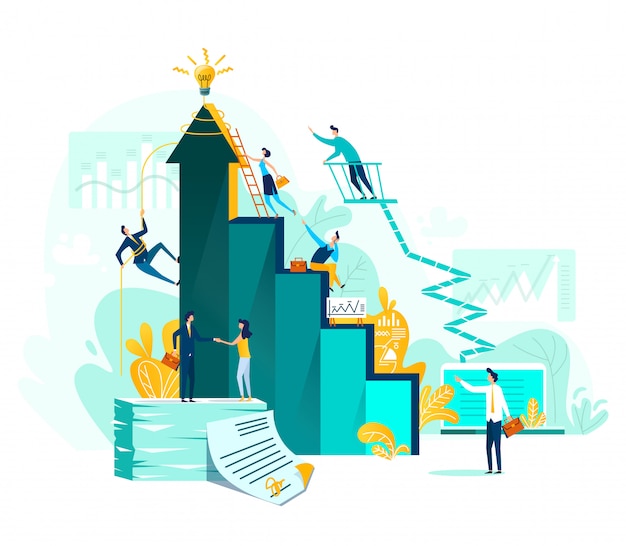 Savjet 4: Pravila o potporama sadržana su u različitim programima potpora donesenim putem pravnih akata (zakoni, propisi).
Test ocjenjivanja

1. Javna potpora je :
a. Pomoć koju pruža država
b. Pomoć nevladinih organizacija
c. Pomoć koju pružaju privatne osobe

2 . Koje su vrste državnih potpora:
a. Horizontalno, regionalno, sektorsko
b. Samo sektorski
c. Horizontalno, samo regionalno.

3 . Koji su oblici državne potpore :
a. Potpore i porezne olakšice
b. Povlašteni zajmovi, subvencije za kapitalna ulaganja, jamstva i jamstva
c. Sve od navedenog
Test 

4 . Može li bilo koji poduzetnik imati koristi od javne potpore ?
a. Da.
b. Ne
c. Ovisno o vrsti i uvjetima pomoći

5 . Kako Europski jamstveni fond pruža potporu?
a. putem jamstava
b. putem poreznih izuzeća
c. putem bespovratnih sredstava
Hvala vam !